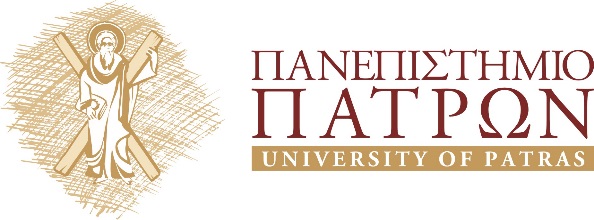 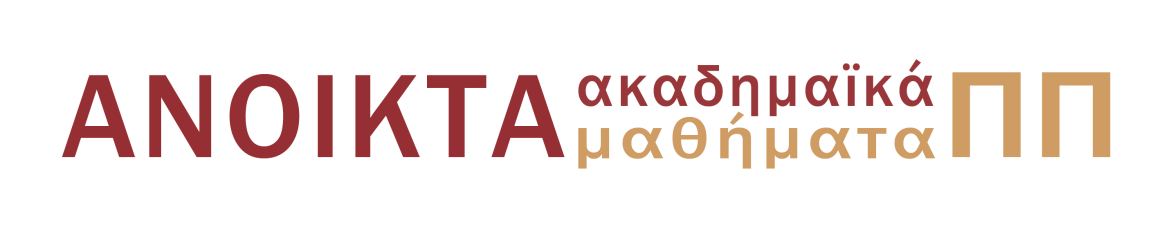 Πληροφορική
Κεφάλαιο 10ο: Εισαγωγή στο EXCEL 2010 Μέρος Γ
Κλεπετσάνης Παύλος, Επίκουρος Καθηγητής
Τμήμα Φαρμακευτικής
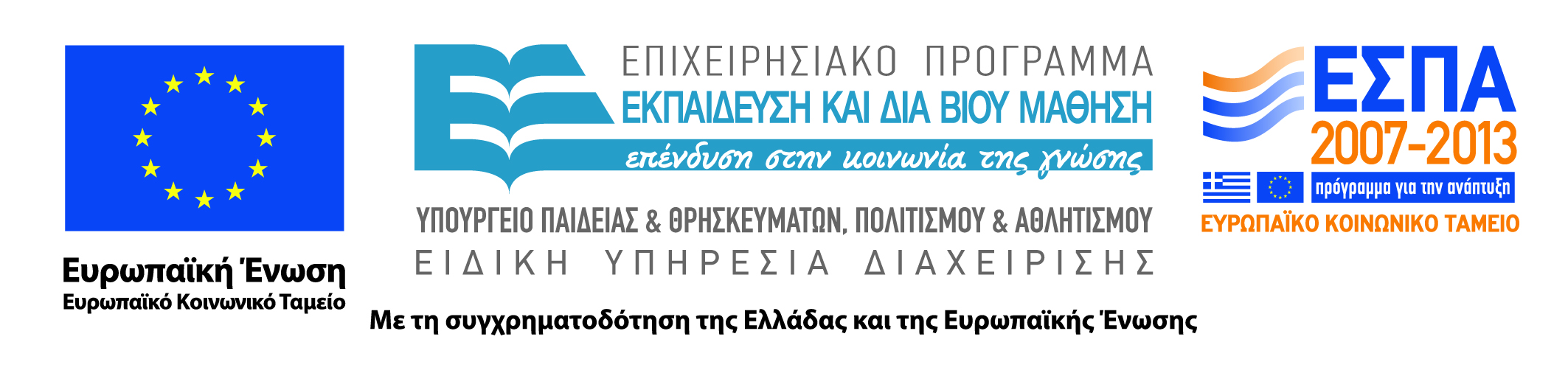 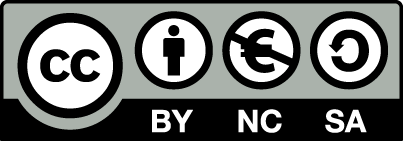 Άδειες Χρήσης
Το παρόν εκπαιδευτικό υλικό υπόκειται σε άδειες χρήσης Creative Commons. 
Για εκπαιδευτικό υλικό, όπως εικόνες, που υπόκειται σε άλλου τύπου άδειας χρήσης, η άδεια χρήσης αναφέρεται ρητώς. 
Αναφορά-Μη-Εμπορική Χρήση-Παρόμοια Διανομή
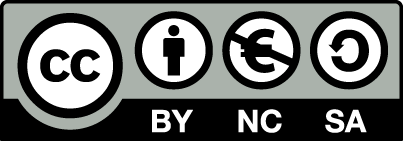 Χρηματοδότηση
Το παρόν εκπαιδευτικό υλικό έχει αναπτυχθεί στα πλαίσια του εκπαιδευτικού έργου του διδάσκοντα.
Το έργο «Ανοικτά Ακαδημαϊκά Μαθήματα στο Πανεπιστήμιο Πατρών» έχει χρηματοδοτήσει μόνο τη αναδιαμόρφωση του εκπαιδευτικού υλικού. 
Το έργο υλοποιείται στο πλαίσιο του Επιχειρησιακού Προγράμματος «Εκπαίδευση και Δια Βίου Μάθηση» και συγχρηματοδοτείται από την Ευρωπαϊκή Ένωση (Ευρωπαϊκό Κοινωνικό Ταμείο) και από εθνικούς πόρους.
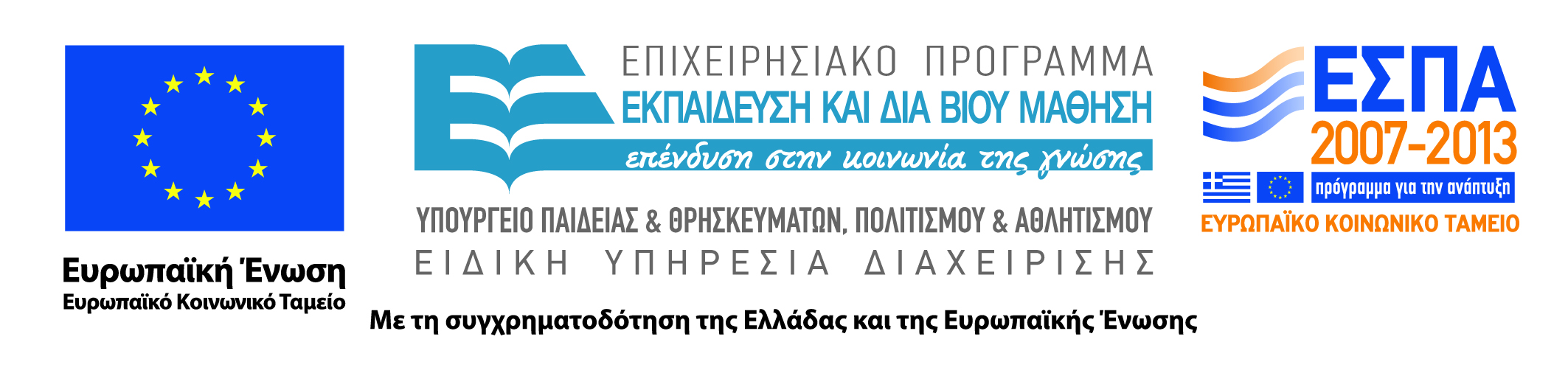 Περιεχόμενα ενότητας
Εισαγωγή στο EXCEL 2010
Κατασκευή γραφικών παραστάσεων από πειραματικά δεδομένα
Αποθήκευση Αρχείων (1)
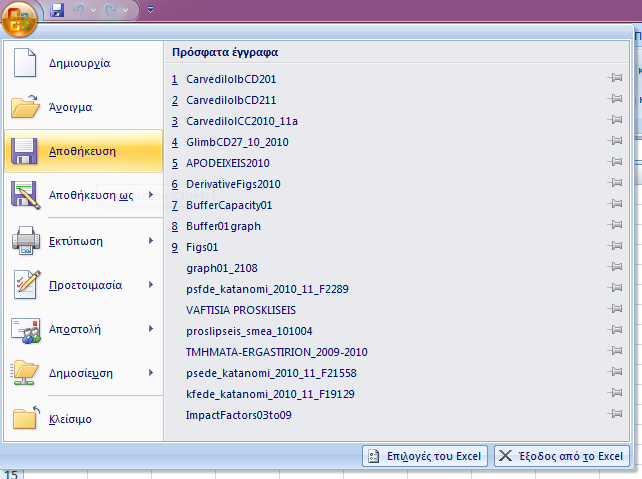 Αποθήκευση αρχείου για πρώτη φορά : Αποθήκευση ως
Αποθήκευση Αρχείων (2)
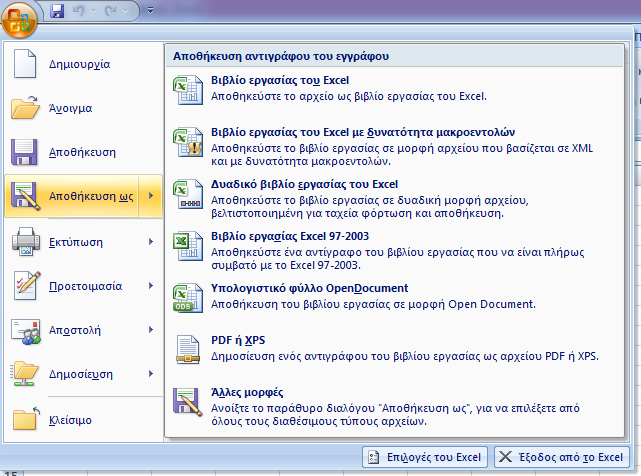 Μη συμβατότητα αρχείων Excel 2007-2010 με το Excel 97-2003
Αποθήκευση Αρχείων (3)
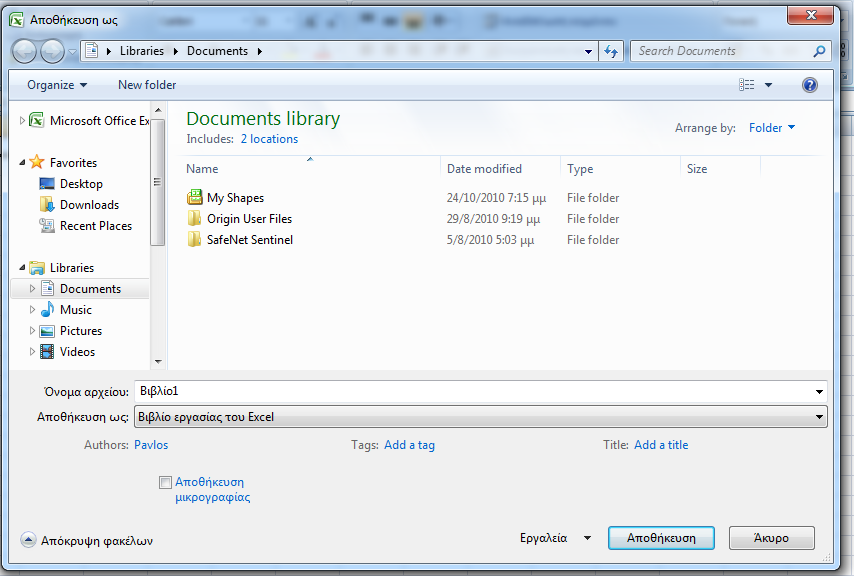 Όνομα αρχείου
Τύπος αρχείου
Αποθήκευση Αρχείων (4)
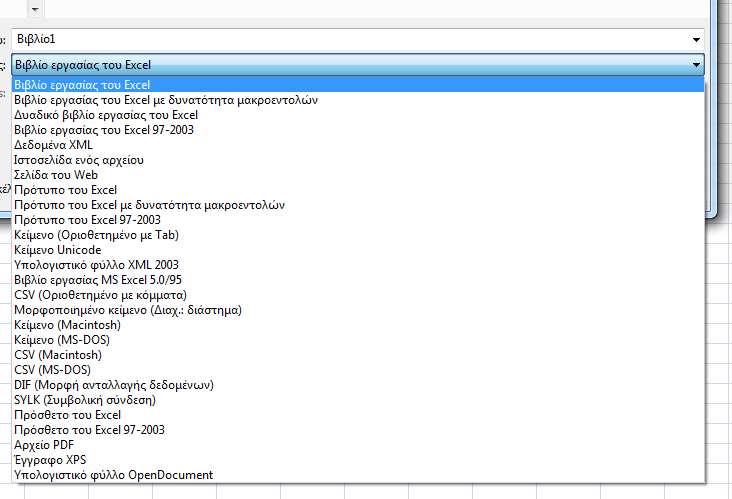 Επιλογή για την μορφή του αρχείου
Κατασκευή γραφικής παράστασης γνωστής εξίσωσης (1)
Υπολογισμός διαλυτότητας βιοδραστικής ένωσης έναντι του pH 
– ασθενές μονοβασικό οξύ
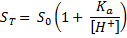 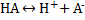 S0 = 2,6*10-6 mol/l, Ka = 3,8*10-5 , περιοχή pH : 1 – 10 ανά 0.1 μονάδες pH
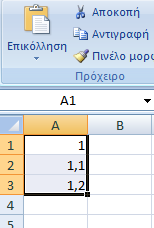 Γράφουμε στα πρώτα τρία κελία της στήλης Α 
τους διαδοχικούς αριθμούς 1.0, 1.1 και 1.2 και 
ακολούθως αφού επιλέξουμε τους αριθμούς
τοποθετούμε τον δείκτη στο κάτω δεξιό μέρος 
και σύρουμε μέχρι να εμφανισθεί ο αριθμός 10
Επιλογή
Σύρουμε προς
τα κάτω
Κατασκευή γραφικής παράστασης γνωστής εξίσωσης (2)
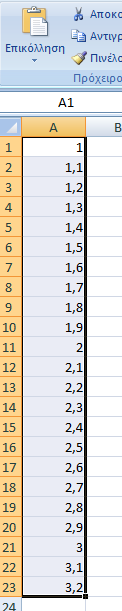 Στην στήλη Β υπολογίζουμε την [Η+] χρησιμοποιώντας 
την εξίσωση
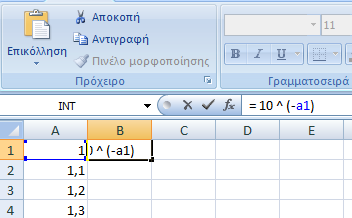 Κατασκευή γραφικής παράστασης γνωστής εξίσωσης (3)
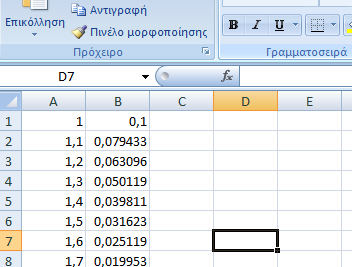 Υπολογίζουμε στην στήλη C 
την ολική διαλυτότητα με βάση την εξίσωση
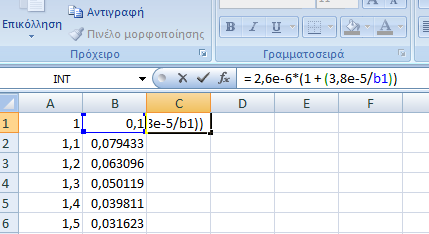 Κατασκευή γραφικής παράστασης γνωστής εξίσωσης (4)
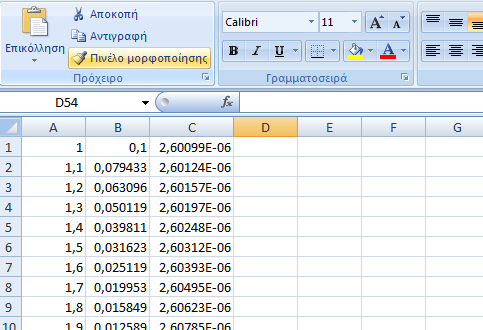 Γραφική παράσταση της στήλης C (ST) έναντι της στήλης Α (pH)
Κατασκευή γραφικής παράστασης γνωστής εξίσωσης (5)
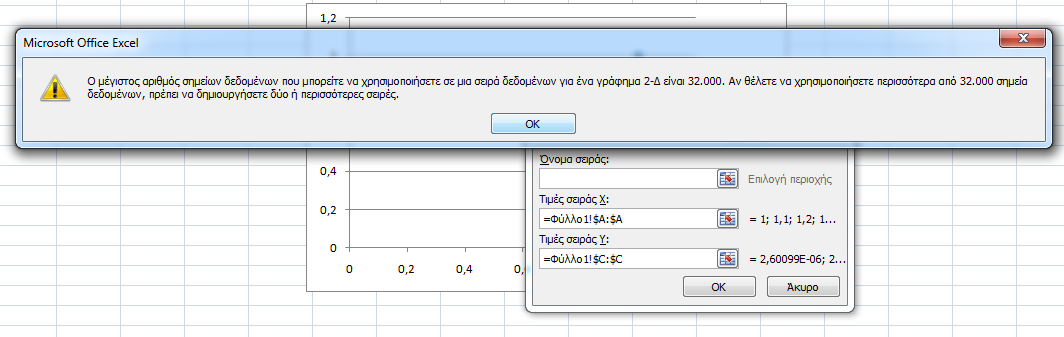 Επιλογή ολόκληρων στηλών Α και C αντί για τα σημεία ακριβώς
Κατασκευή γραφικής παράστασης γνωστής εξίσωσης (6)
Μετατροπή του y-άξονα σε λογαριθμικό
Κατασκευή γραφικής παράστασης γνωστής εξίσωσης (7)
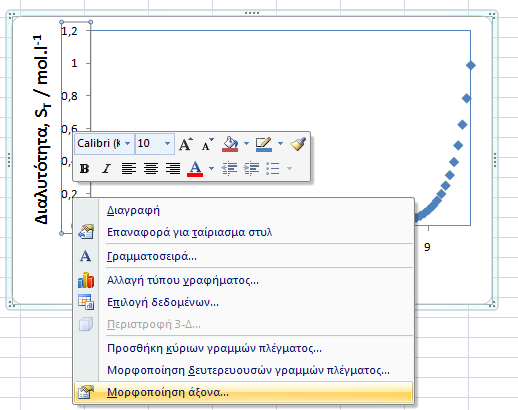 Κατασκευή γραφικής παράστασης γνωστής εξίσωσης (8)
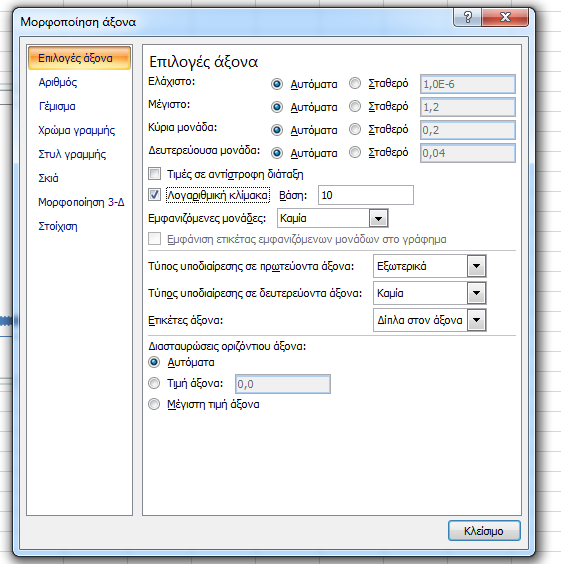 Επιλογή 
λογαριθμικού
άξονα
Κατασκευή γραφικής παράστασης γνωστής εξίσωσης (9)
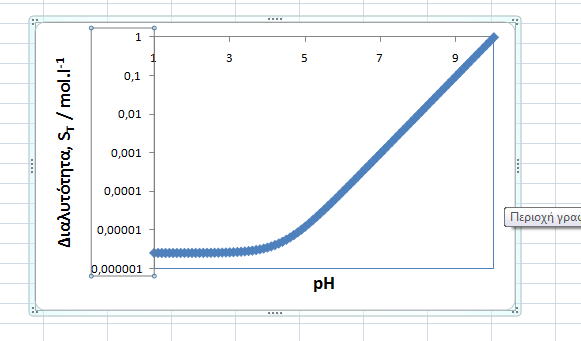 Εκθετικοί αριθμοί στον y-άξονα
Μετατόπιση του x-άξονα στην τιμή 10-6
Κατασκευή γραφικής παράστασης γνωστής εξίσωσης (10)
Κατασκευή γραφικής παράστασης γνωστής εξίσωσης (11)
Διάσταση ασθενούς μονοβασικού οξέος με σταθερά διάστασης Κa
HA  H+ + A-
Συντελεστές κατανομής 
της αδιάστατης (α0) και 
της ιονισμένης μορφής (α1)
pH = 1 – 9 με βήμα 0.05 μονάδες pH. 
Η σταθερά διάστασης του οξέος, Κa = 10-5
Υπολογισμοί μεγεθών στις αντίστοιχες στήλες
Κατασκευή γραφικής παράστασης γνωστής εξίσωσης (12)
Ταξινόμηση δεδομένων (1)
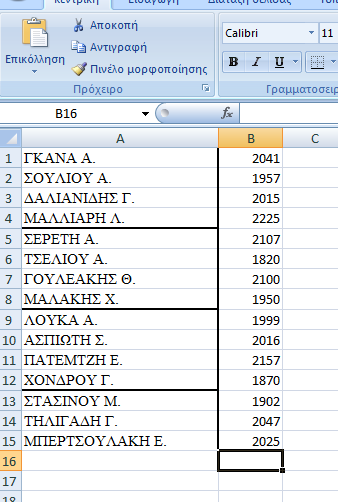 Αριθμός δεδομένων μπορεί να ταξινομηθεί με ορισμένο τρόπο
Κατά αλφαβητική σειρά ή αντίστροφη αλφαβητική σειρά
Κατά αύξοντα ή μειούμενο αριθμό
Ταξινόμηση δεδομένων (2)
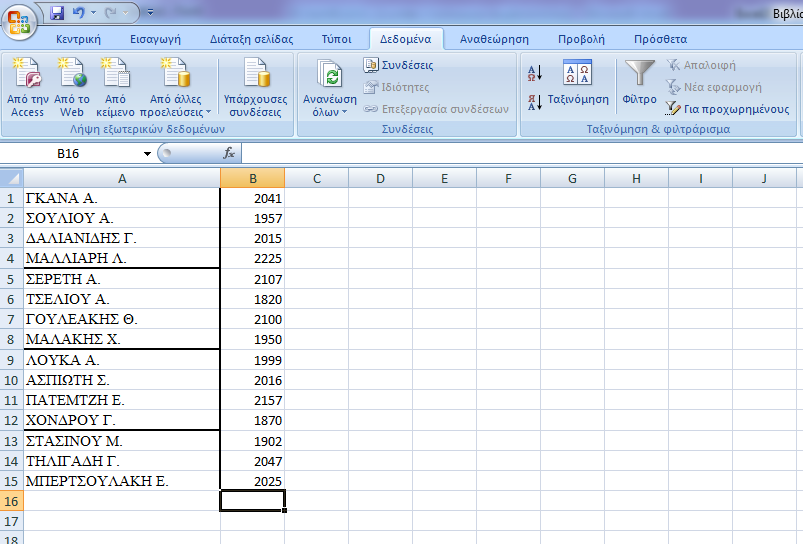 Ταξινόμηση δεδομένων (3)
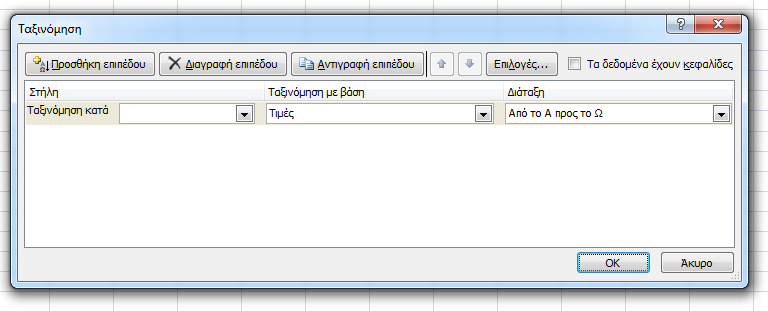 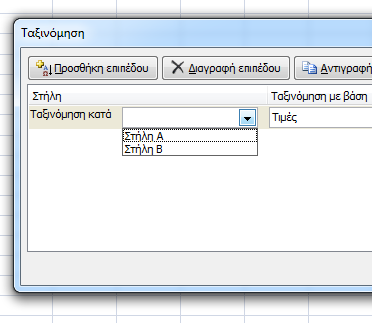 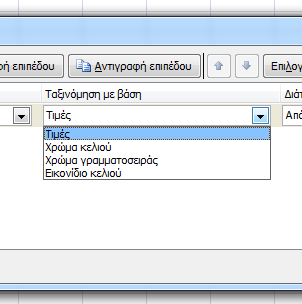 Ταξινόμηση δεδομένων (4)
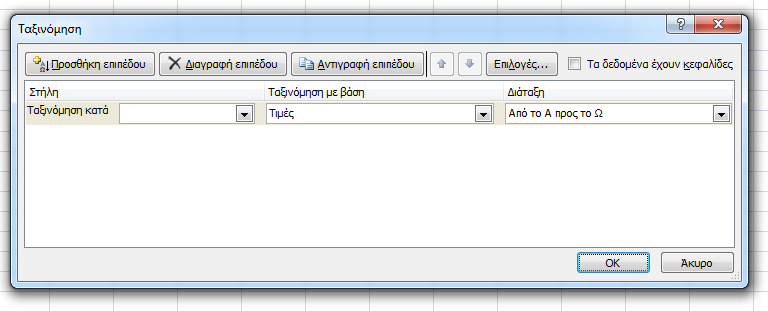 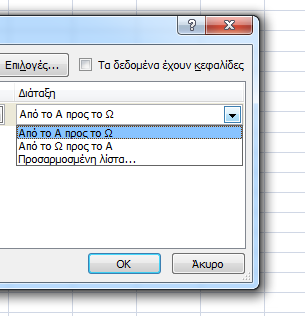 Ταξινόμηση δεδομένων (5)
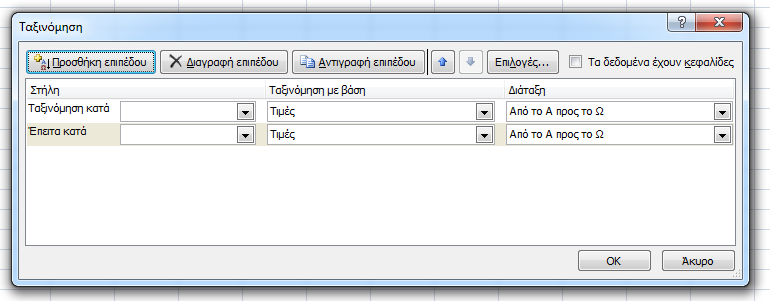 Ταξινόμηση δεδομένων (6)
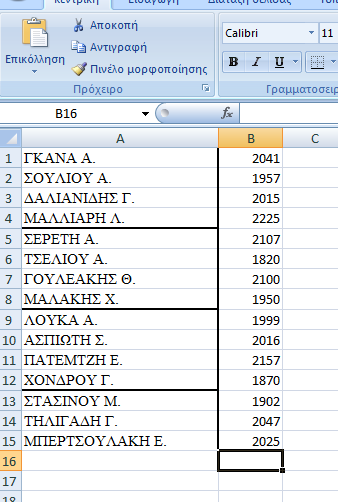 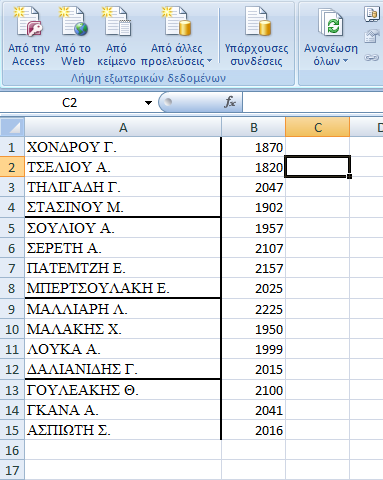 Ταξινόμηση δεδομένων (7)
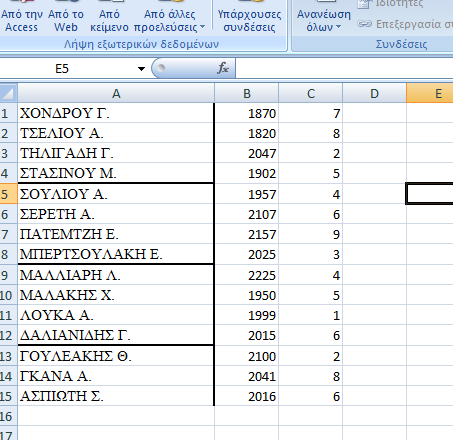 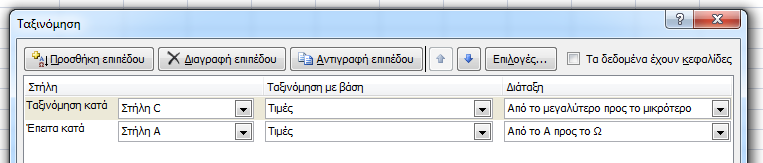 Ταξινόμηση δεδομένων (8)
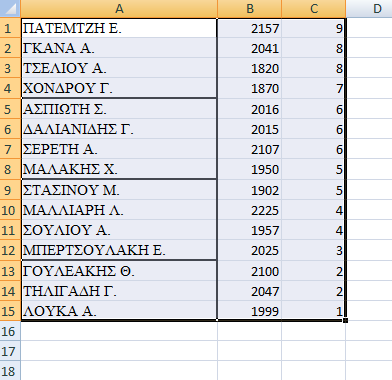 Ταξινόμηση κατά αριθμό 
σε κάθε γράμμα
Ταξινόμηση κατά αλφαβητική σειρά
Στατιστική ανάλυση δεδομένων (1)
Μπορούμε σε μια σειρά πειραματικών δεδομένων να προσδιορίσουμε ορισμένα στατιστικά μεγέθη
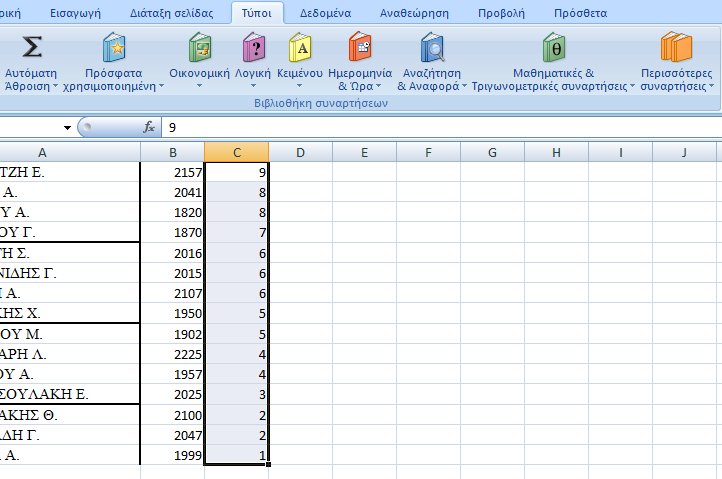 Στατιστική ανάλυση δεδομένων (2)
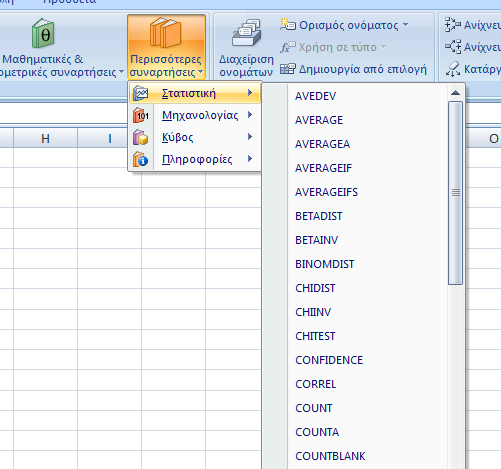 Στατιστική ανάλυση δεδομένων (3)
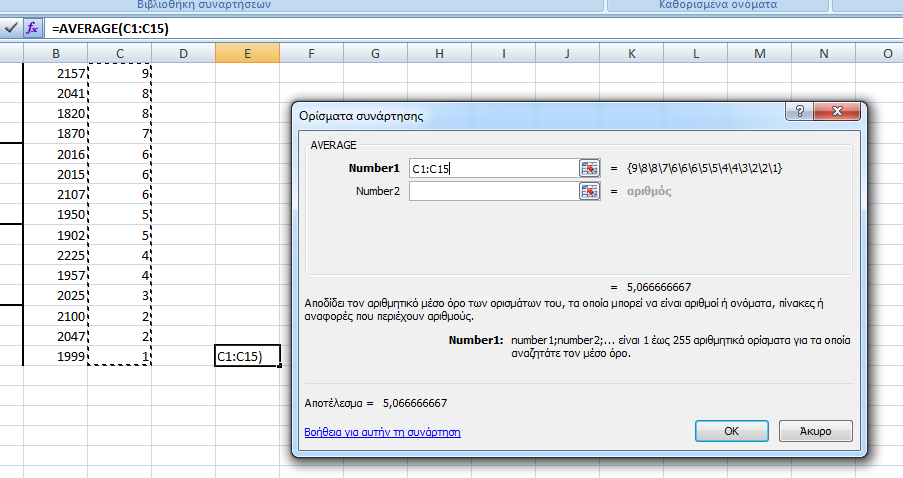 Στατιστική ανάλυση δεδομένων (4)
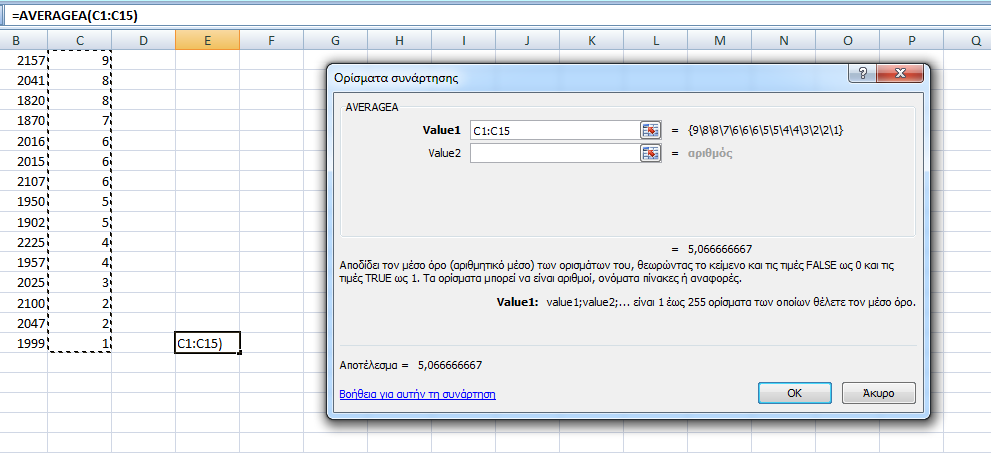 Στατιστική ανάλυση δεδομένων (5)
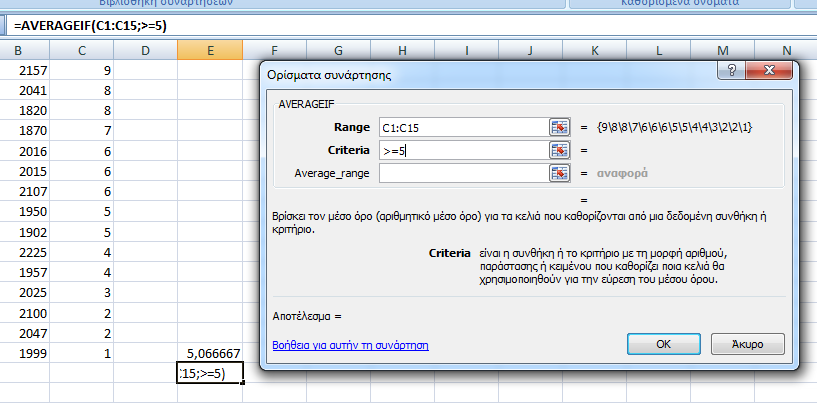 Στατιστική ανάλυση δεδομένων (6)
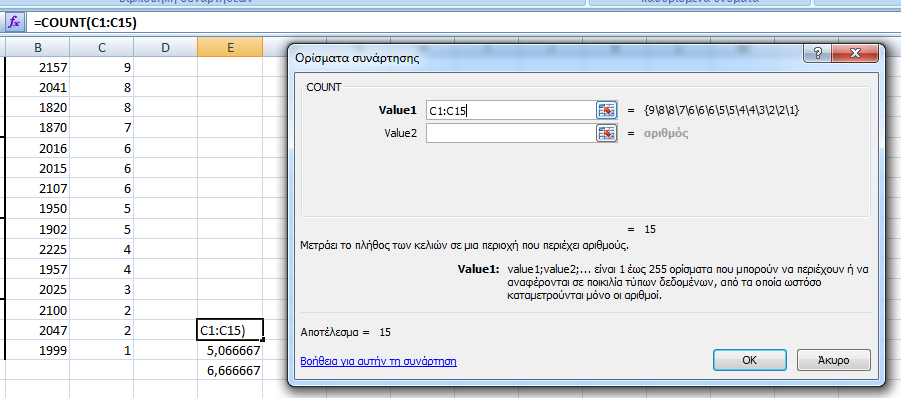 Στατιστική ανάλυση δεδομένων (7)
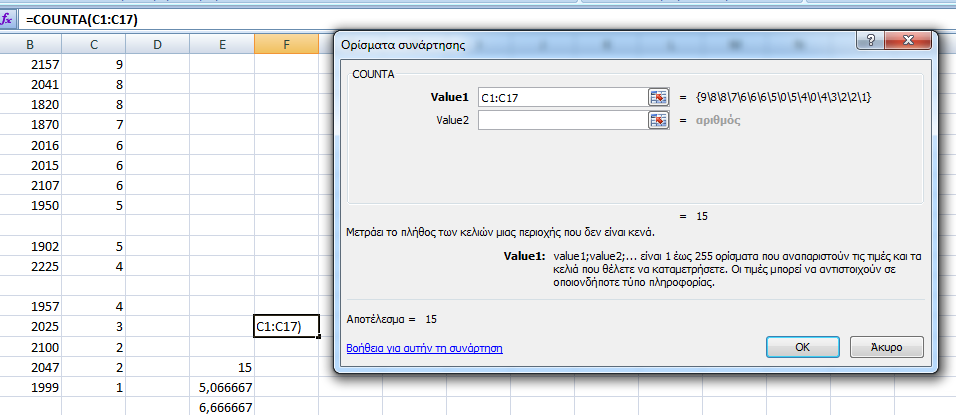 Στατιστική ανάλυση δεδομένων (8)
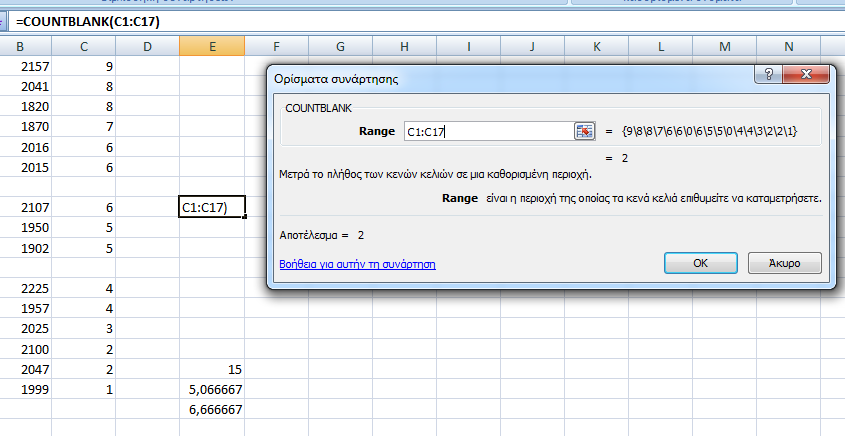 Στατιστική ανάλυση δεδομένων (9)
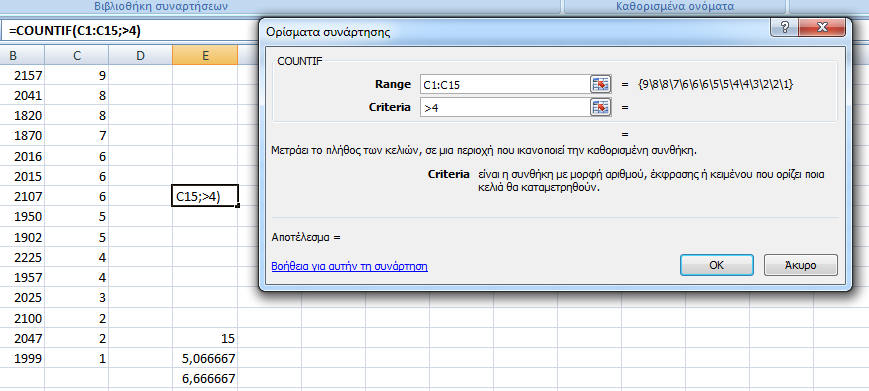 Στατιστική ανάλυση δεδομένων (10)
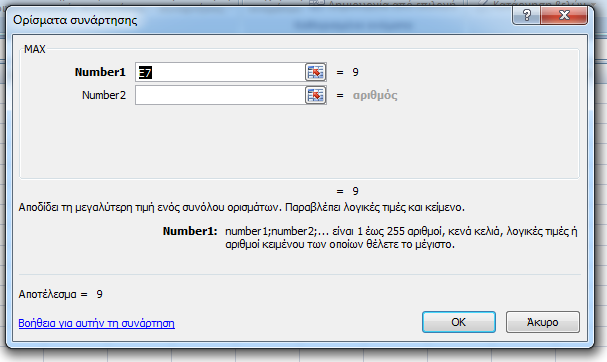 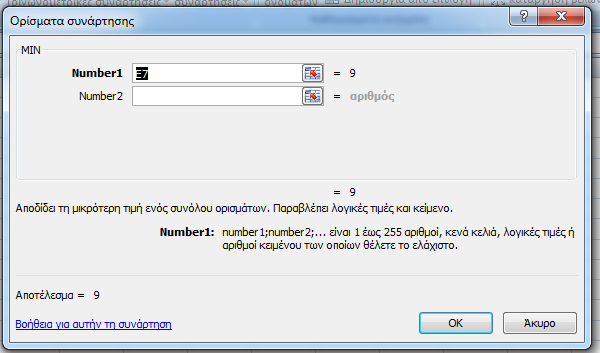 Στατιστική ανάλυση δεδομένων (11)
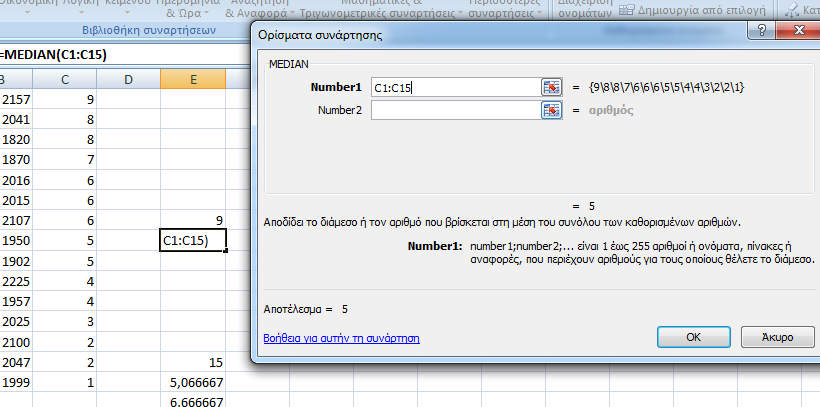 Στατιστική ανάλυση δεδομένων (12)
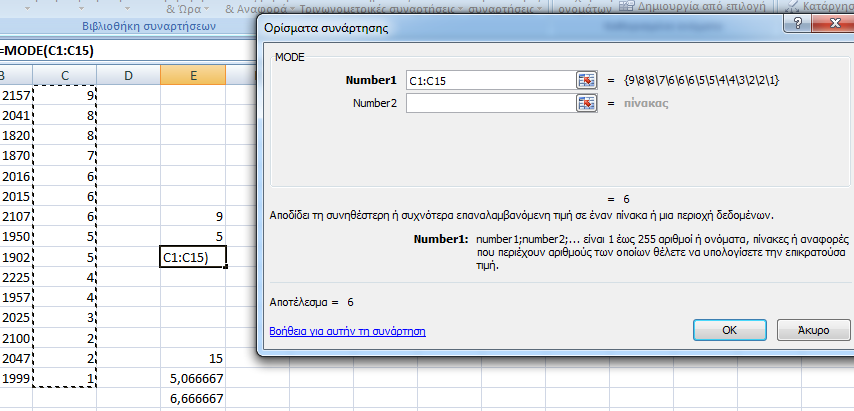 Στατιστική ανάλυση δεδομένων (13)
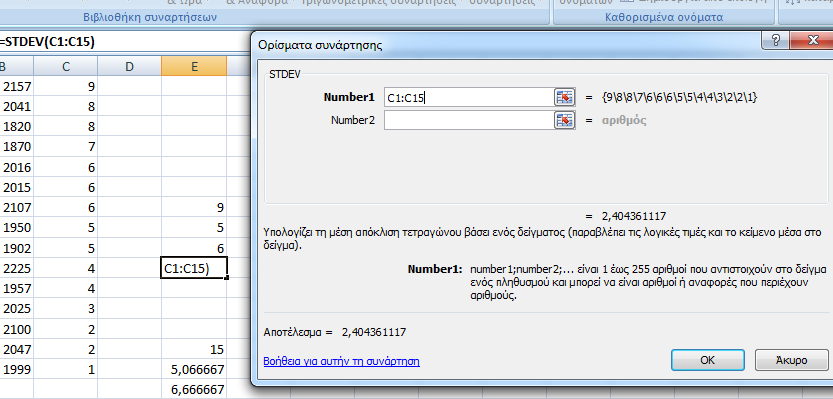 Στατιστική ανάλυση δεδομένων (14)
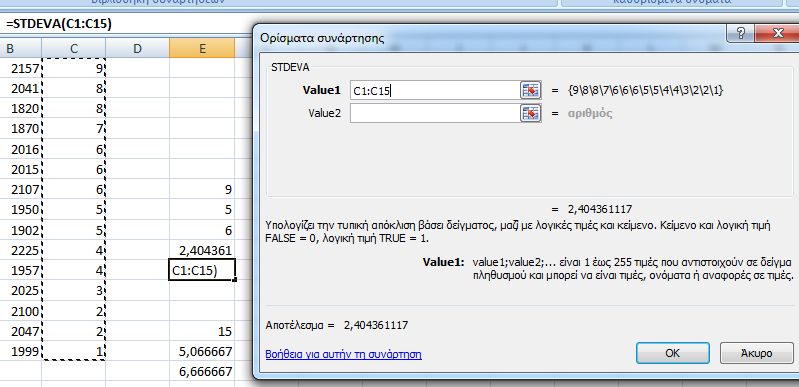 Στατιστική ανάλυση δεδομένων (15)
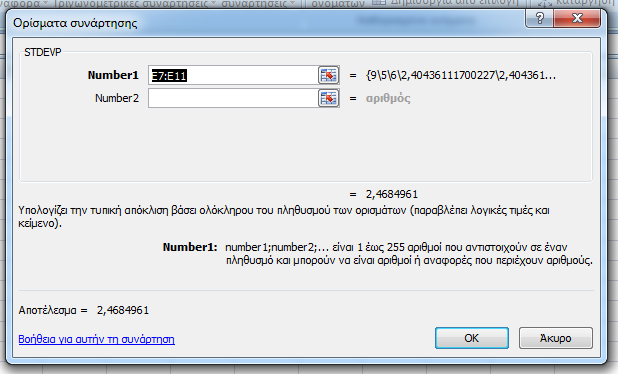 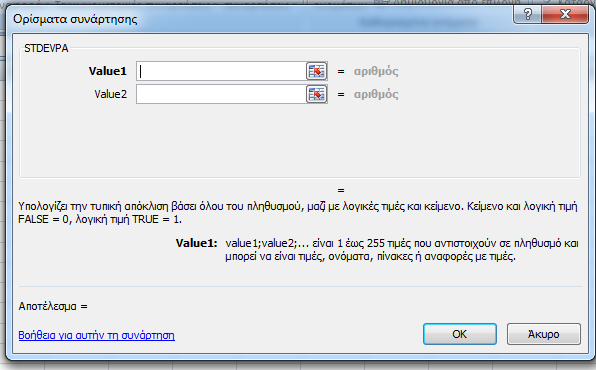 Λογικές Συναρτήσεις (1)
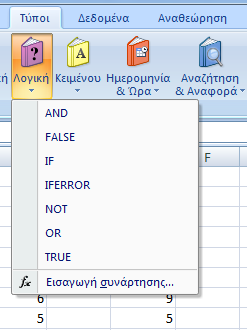 Λογικές Συναρτήσεις (2)
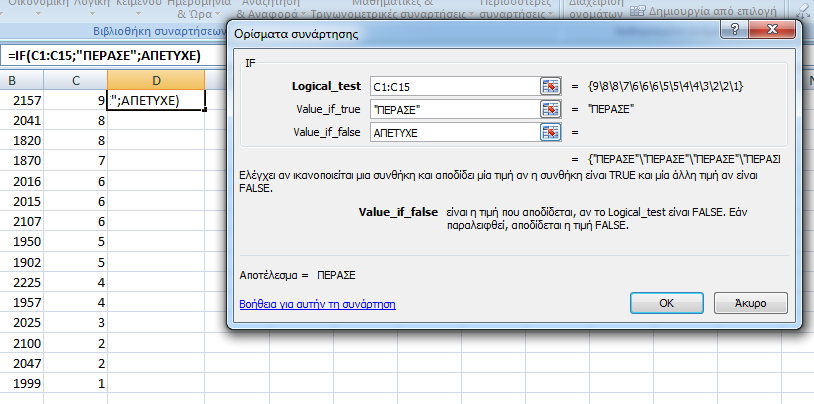 Λογικές Συναρτήσεις (3)
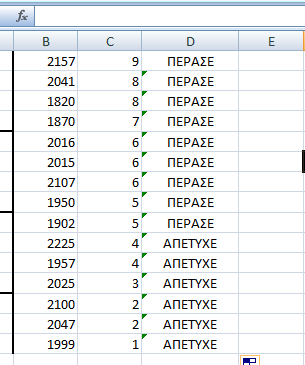 Άλλες γραφικές παραστάσεις (1)
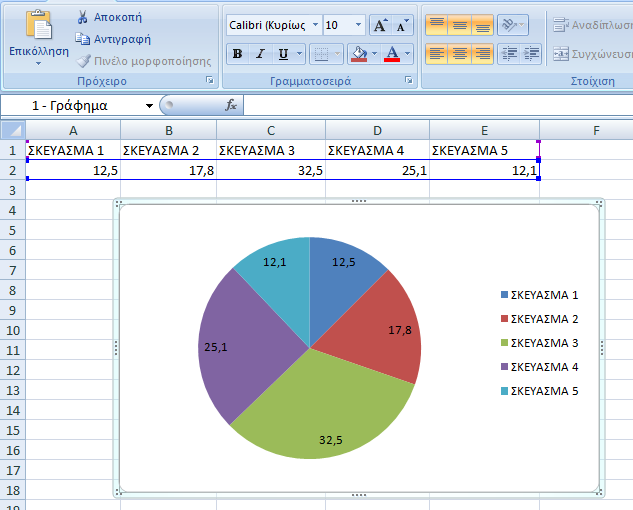 Άλλες γραφικές παραστάσεις (2)
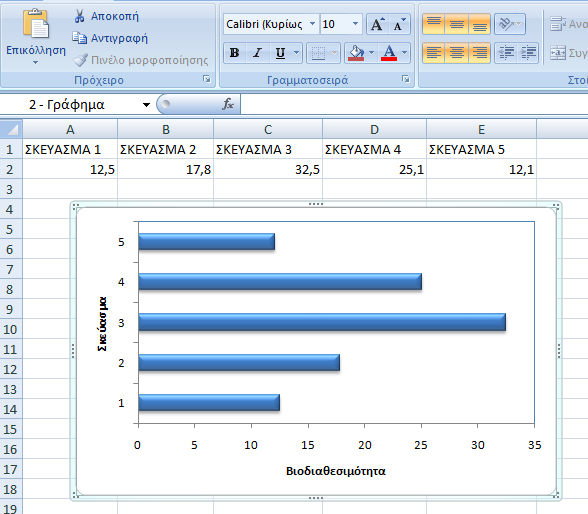 Άλλες γραφικές παραστάσεις (3)
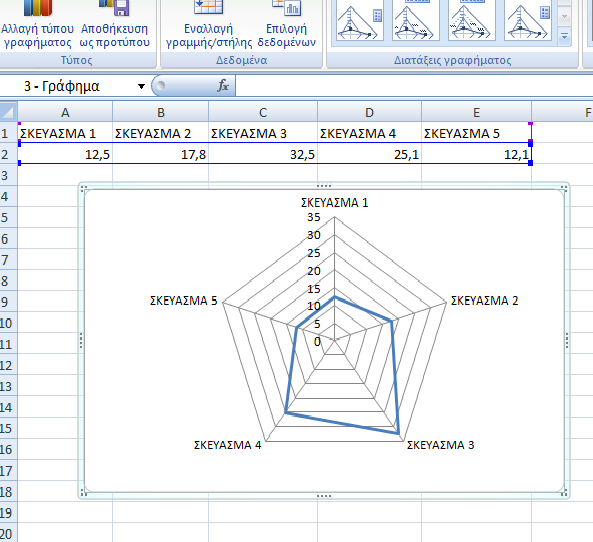 Άλλες γραφικές παραστάσεις (4)
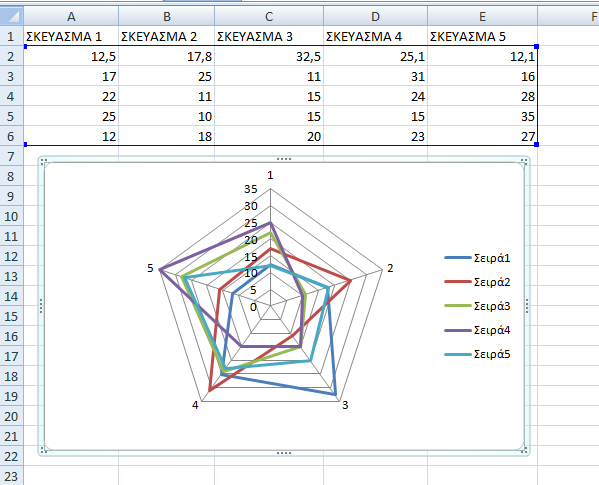 Άλλες γραφικές παραστάσεις (5)
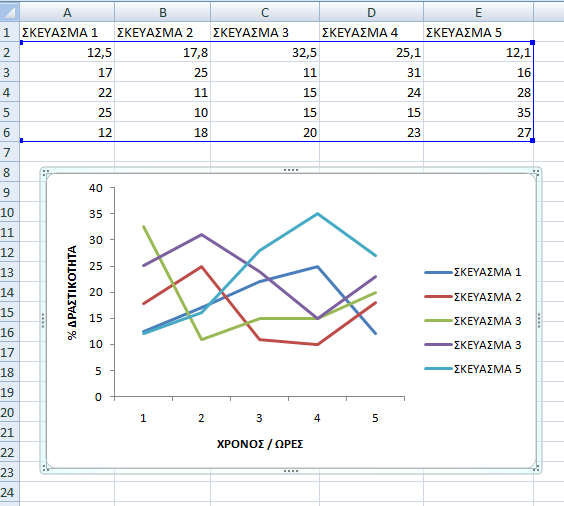 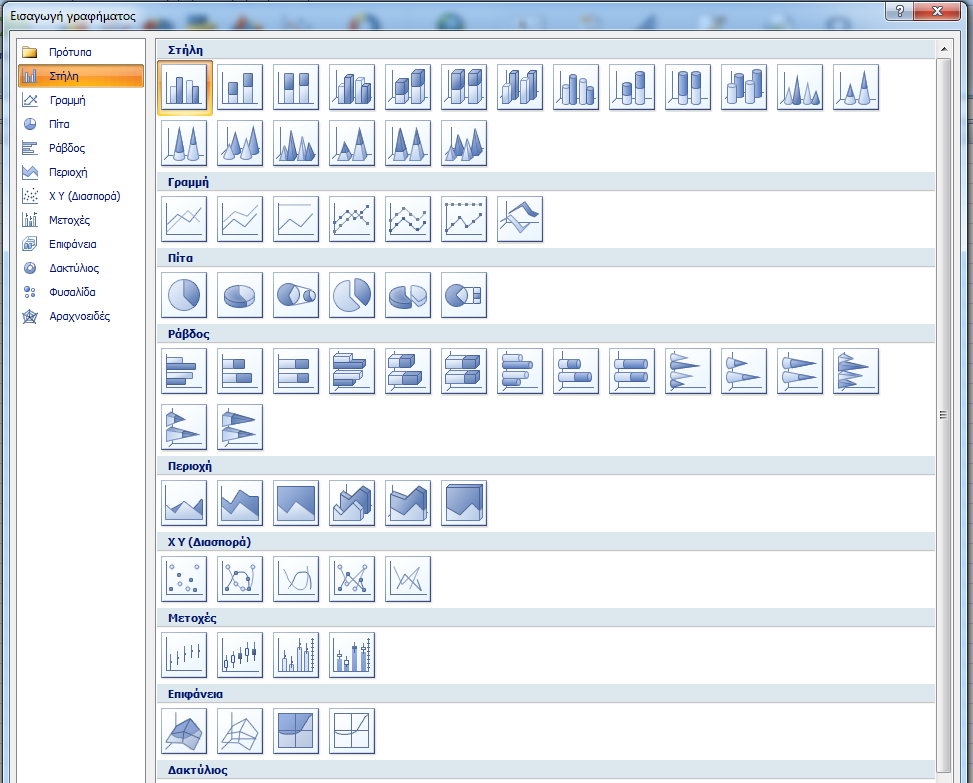 Δημιουργία γραφικής παράστασης με πολλά αρχεία (1)
Γραφική παράσταση εισάγοντας ορισμένο αριθμό αρχείων
Εισάγεται το πρώτο αρχείο σύμφωνα με την περιγραφή που έχει ήδη γίνει
Ακολούθως επιλέγουμε το κελίο όπου θα τοποθετηθεί το πρώτο στοιχείο του δεύτερου αρχείου
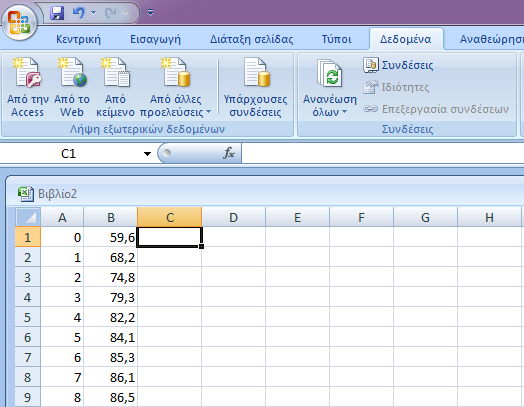 Επιλογή κελίου για την ενεργοποίηση των επιλογών
Δημιουργία γραφικής παράστασης με πολλά αρχεία (2)
Κατά την εισαγωγή των αρχείων ελέγχουμε ΠΑΝΤΑ την επιλογή ‘Για προχωρημένους’
καθώς και την σωστή εισαγωγή των δεδομένων
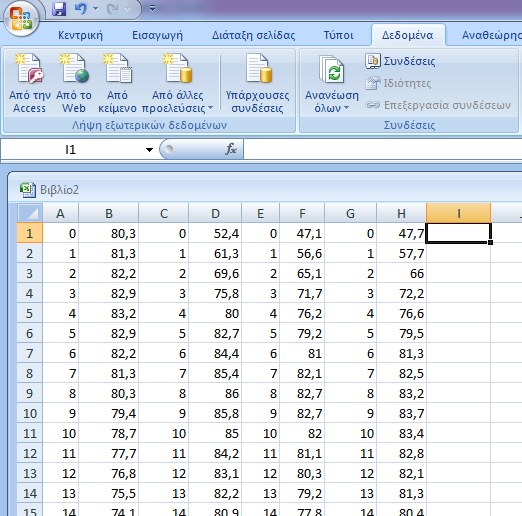 Δημιουργία γραφικής παράστασης με πολλά αρχεία (3)
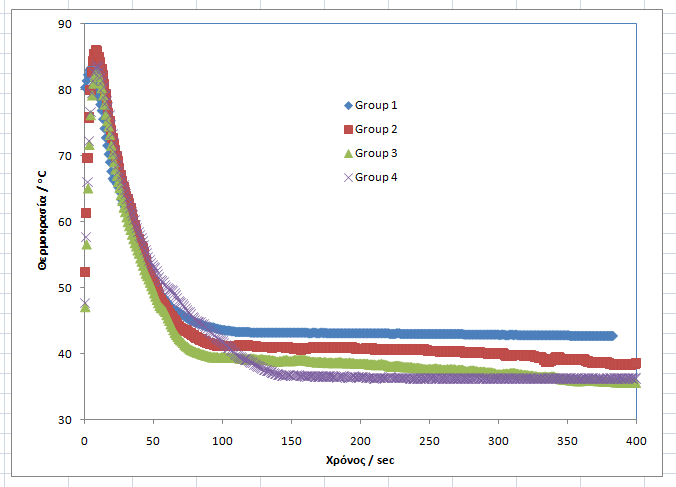 Εισάγουμε τα σημεία για κάθε ομάδα ξεχωριστά
Σημείωμα Αναφοράς
Copyright Πανεπιστήμιο Πατρών, Κλεπετσάνης Παύλος «Κατασκευή γραφικών παραστάσεων από πειραματικά δεδομένα». Έκδοση: 1.0. Πάτρα 2015. 

   Διαθέσιμο από τη δικτυακή διεύθυνση:
https://eclass.upatras.gr/courses/PHA1612/
Σημείωμα Αδειοδότησης
Το παρόν υλικό διατίθεται με τους όρους της άδειας χρήσης Creative Commons
Αναφορά, Μη Εμπορική Χρήση Παρόμοια Διανομή 4.0 [1] ή μεταγενέστερη, Διεθνής
Έκδοση.   Εξαιρούνται τα αυτοτελή έργα τρίτων π.χ. φωτογραφίες, διαγράμματα κ.λ.π.,
τα οποία εμπεριέχονται σε αυτό και τα οποία αναφέρονται μαζί με τους όρους χρήσης
τους στο «Σημείωμα Χρήσης Έργων Τρίτων».    

 [1] http://creativecommons.org/licenses/by-nc-sa/4.0/ 

Ως Μη Εμπορική ορίζεται η χρήση:
που δεν περιλαμβάνει άμεσο ή έμμεσο οικονομικό όφελος από την χρήση του έργου, για το διανομέα του έργου και αδειοδόχο
που δεν περιλαμβάνει οικονομική συναλλαγή ως προϋπόθεση για τη χρήση ή πρόσβαση στο έργο
που δεν προσπορίζει στο διανομέα του έργου και αδειοδόχο έμμεσο οικονομικό όφελος (π.χ. διαφημίσεις) από την προβολή του έργου σε διαδικτυακό τόπο
Ο δικαιούχος μπορεί να παρέχει στον αδειοδόχο ξεχωριστή άδεια να χρησιμοποιεί το έργο για εμπορική χρήση, εφόσον αυτό του ζητηθεί
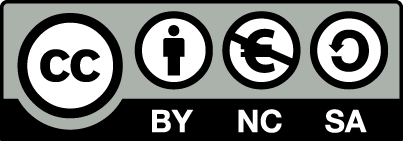 Τέλος Ενότητας
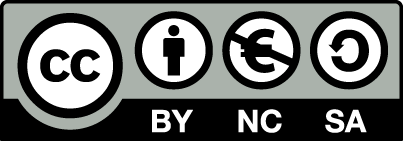 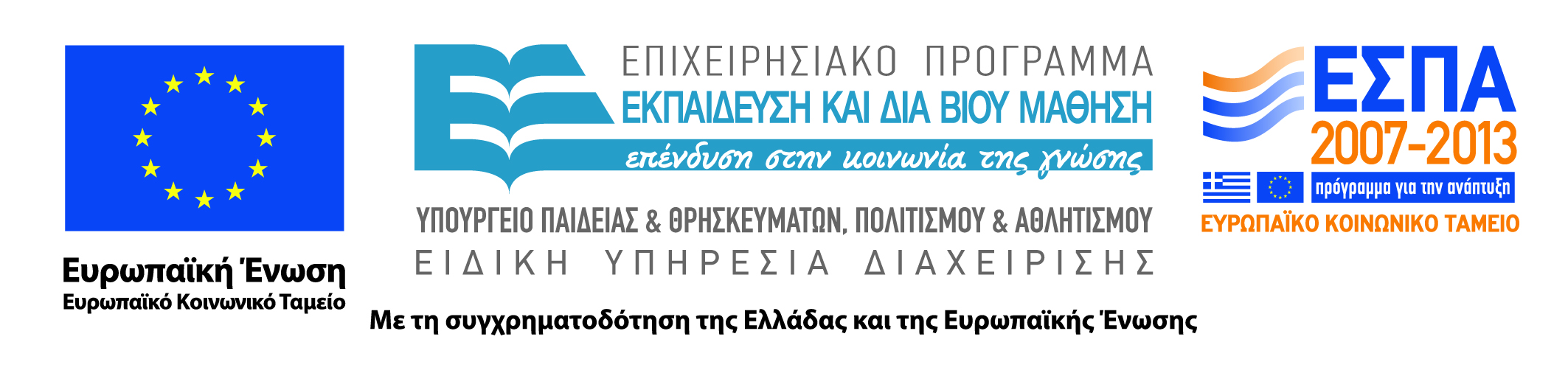